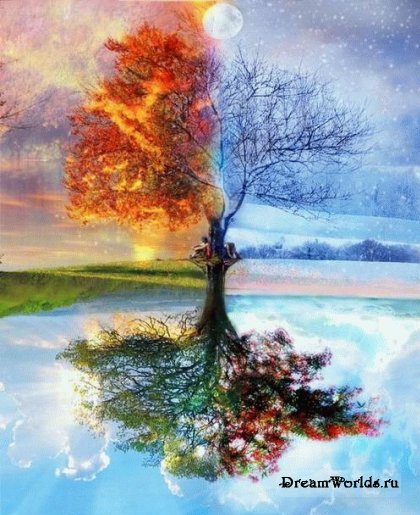 Времена года
Часть II
Презентацию подготовила 
Воспитатель МАДОУ №6 г.Боровичи
Горячева М.А.
Она приходит с ласкою И со своею сказкою. Волшебной палочкой Взмахнет, В лесу подснежник Расцветет.
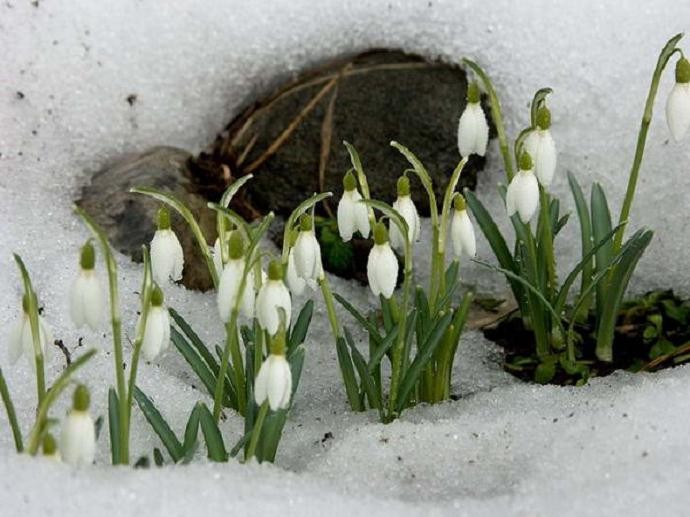 В марте день с ночью меряется, равняется. В марте облака плывут быстро и высоко — к хорошей погоде. Частые туманы в марте предвещают дождливое лето.Случившийся в марте гром — признак плодородия.Из березы течет много сока — к дождливому лету.Если весной снег тает быстро, вода бежит дружно — к мокрому лету.Птицы вьют гнезда на солнечной стороне — к холодному лету.
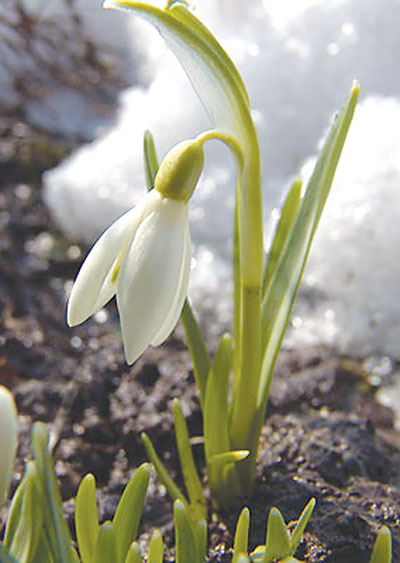 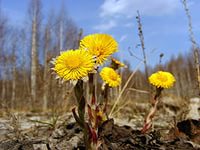 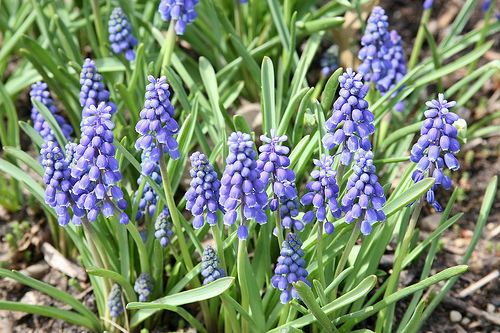 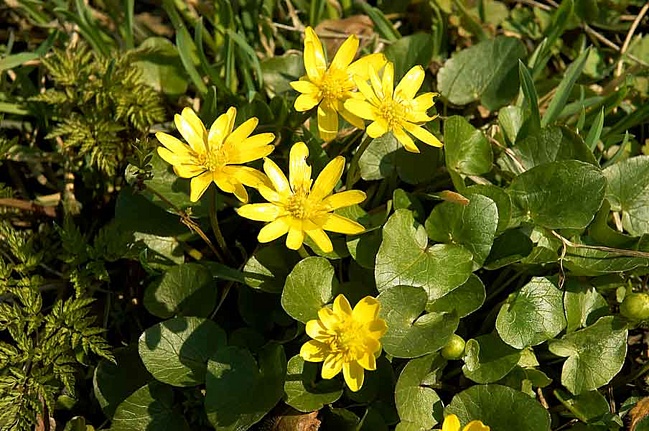 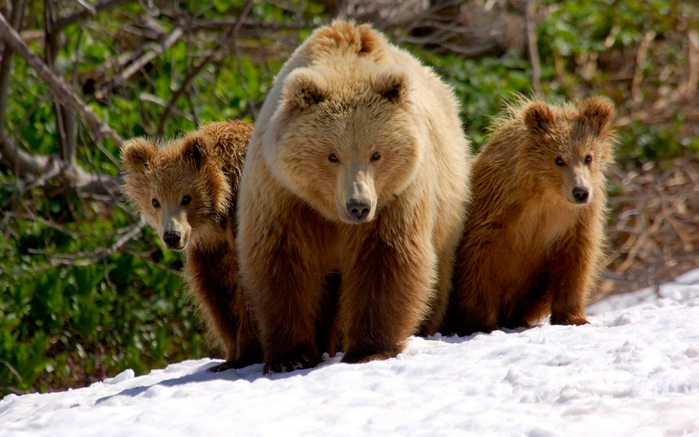 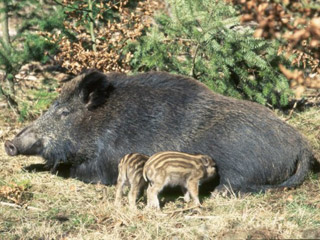 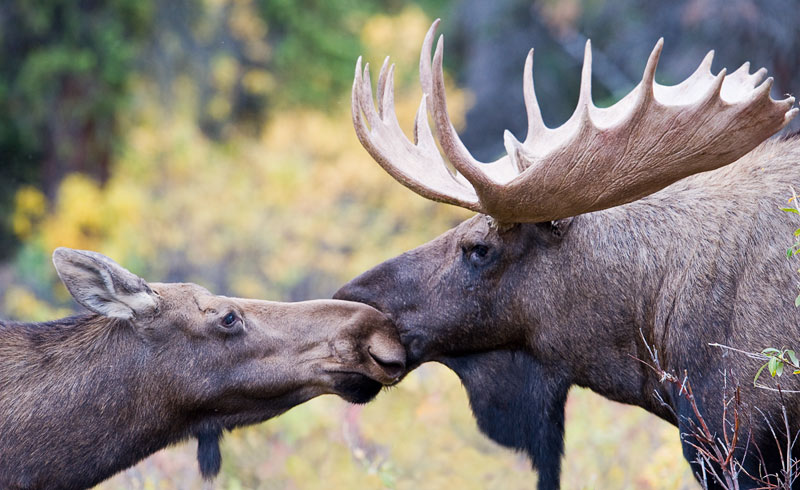 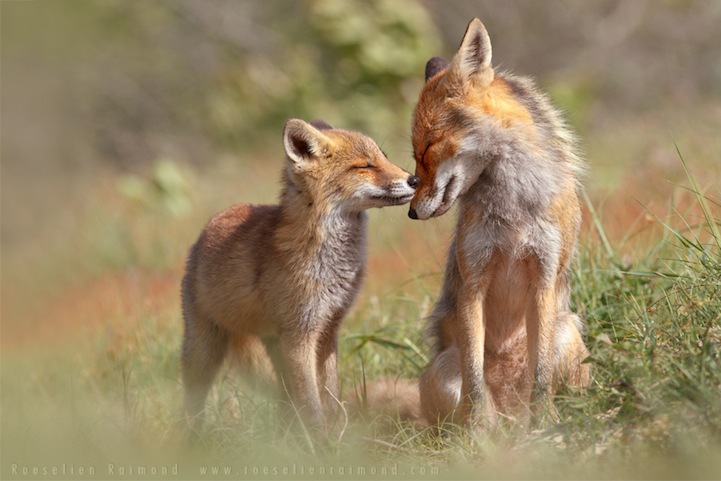 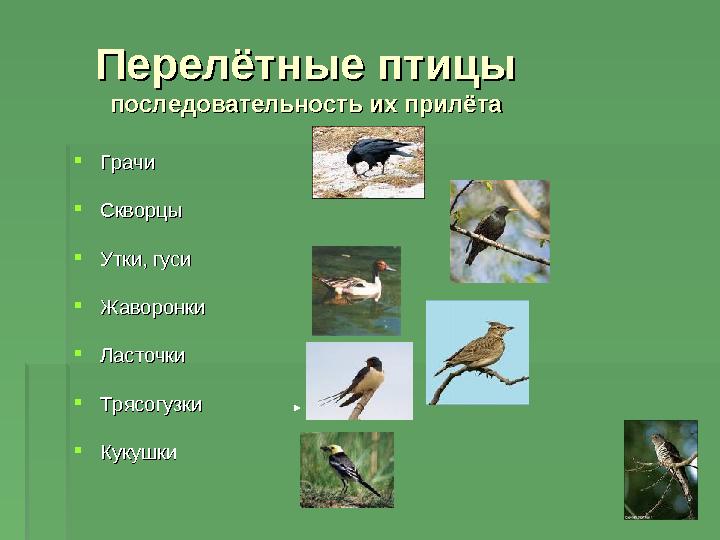 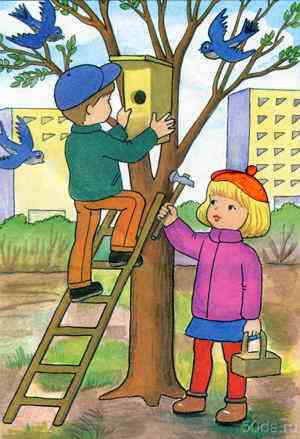 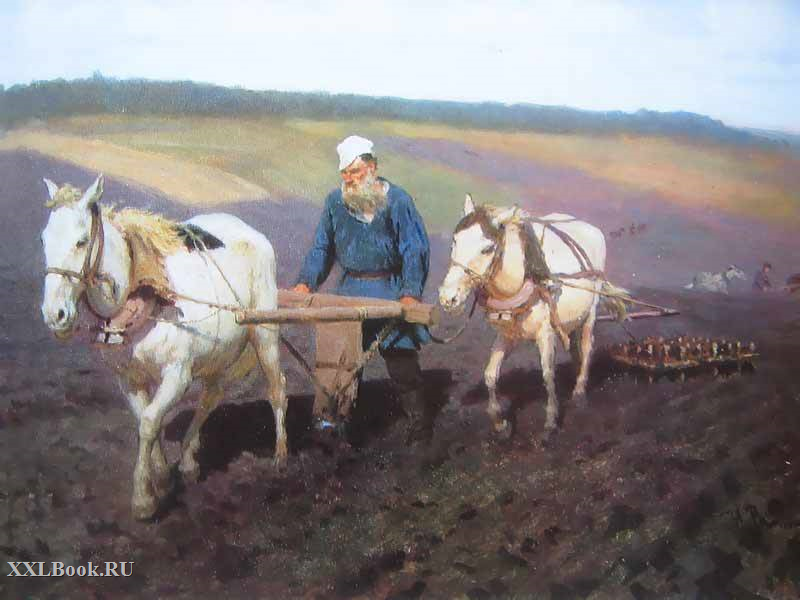 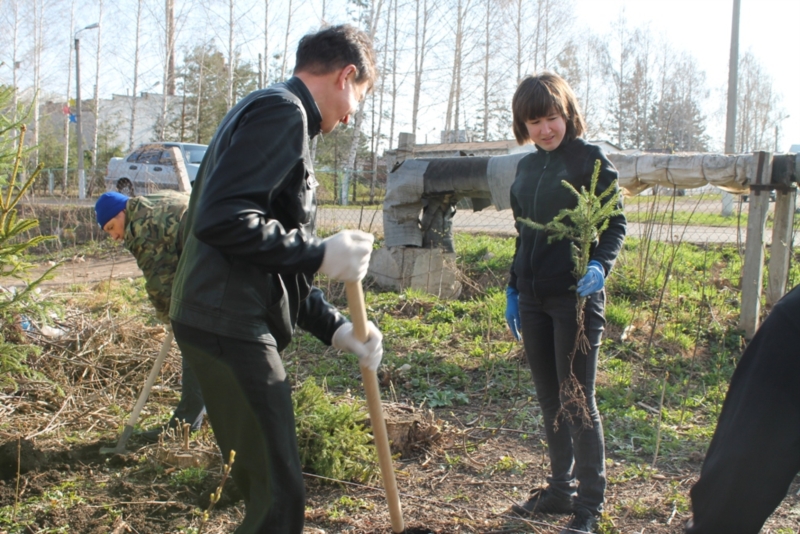 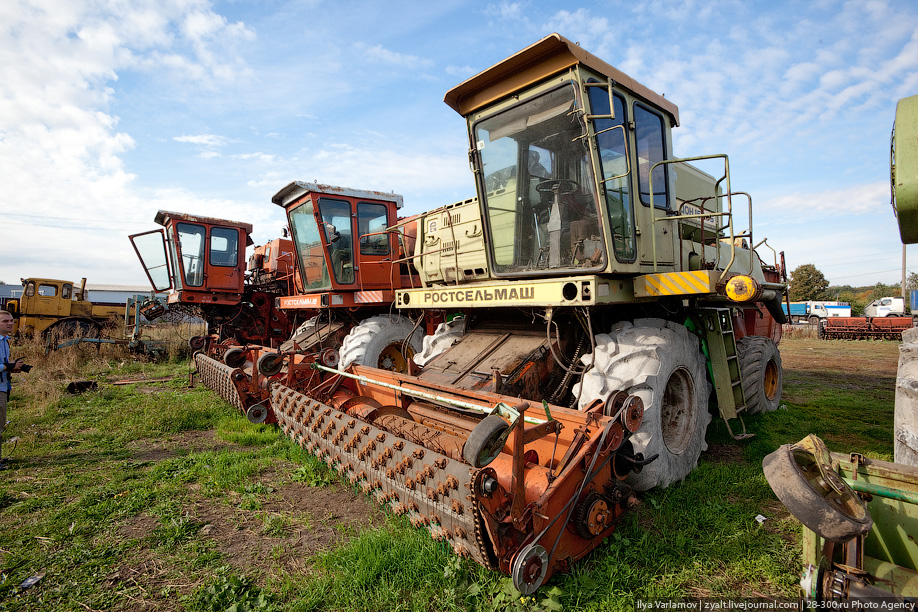 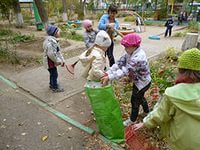 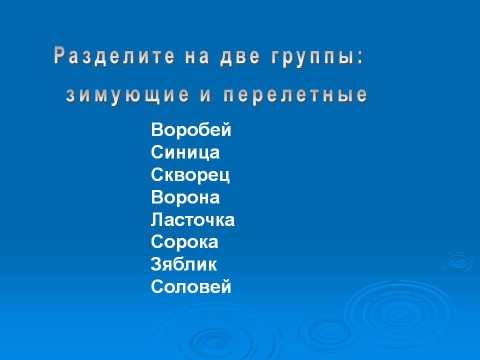